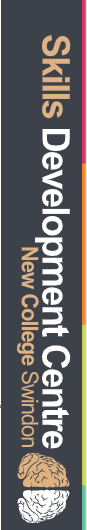 New College Swindon, where can you find us?
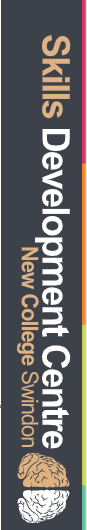 About New College Swindon
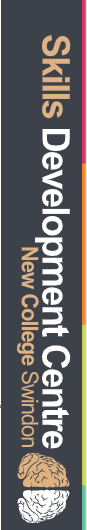 Courses available from our Queens Drive Campus
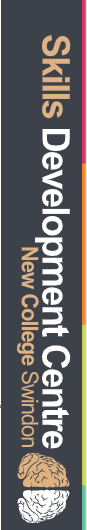 Courses available from our North Star Campus
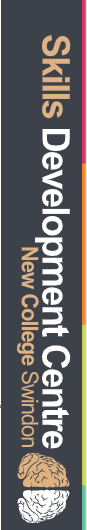 Exciting new developments!
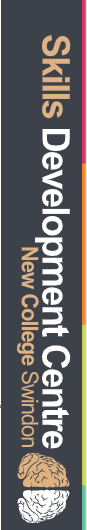 Swindon and Wiltshire, Institute of Technology
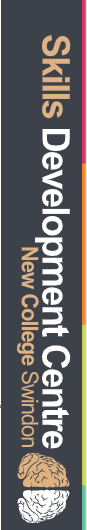 Skills Development CentreAdditional (Learning) Support
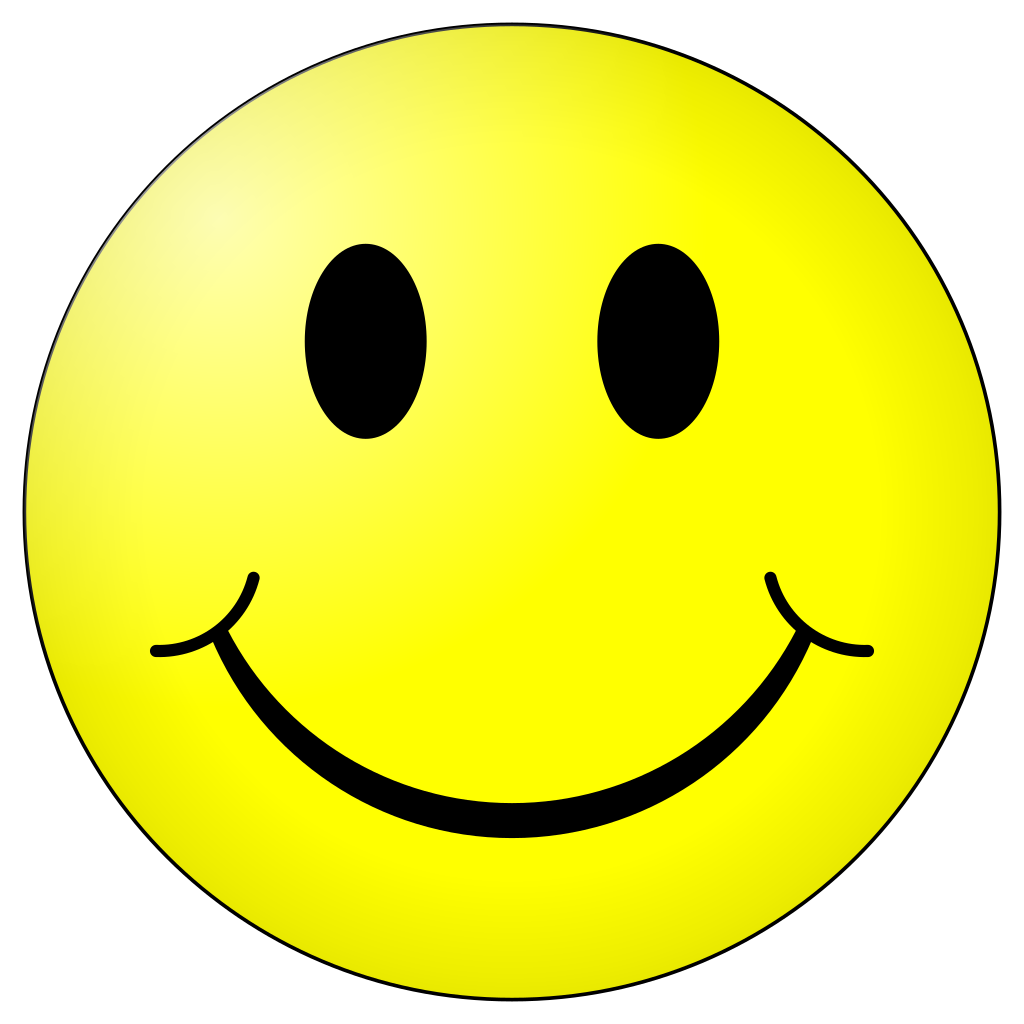 This Photo by Unknown author is licensed under CC BY-SA.
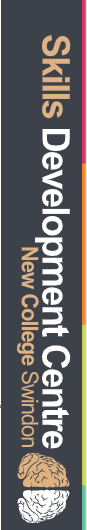 Skills Development CentreAdditional (Learning) Support
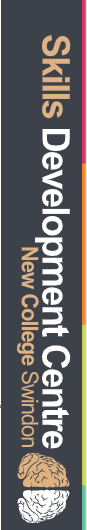 Finding out more about the College
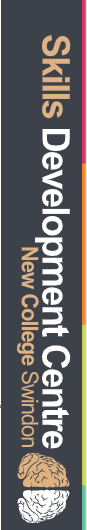 When can you apply?
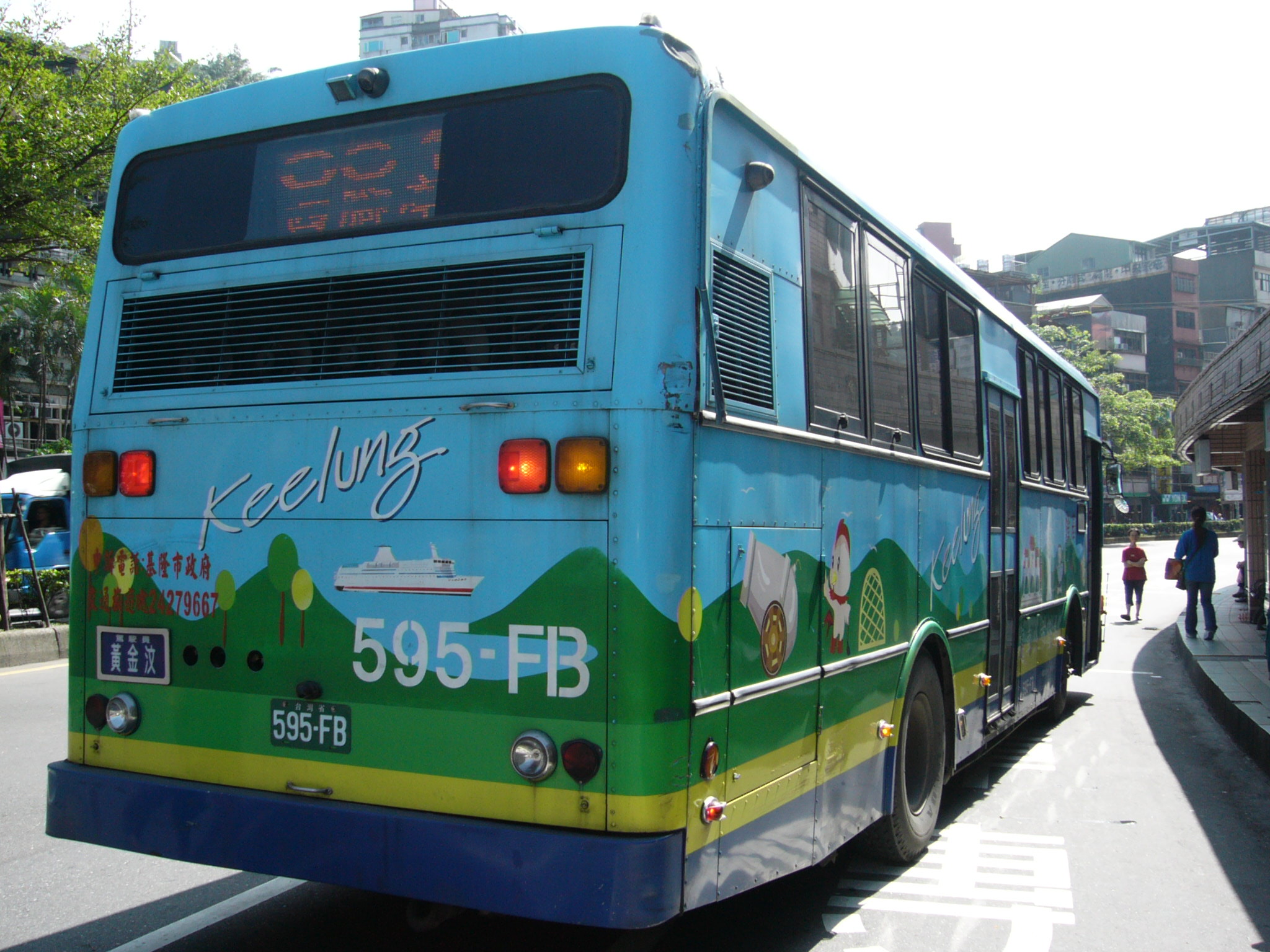 This Photo by Unknown author is licensed under CC BY-SA.
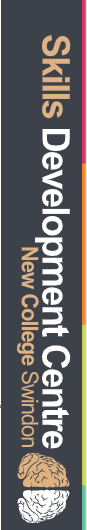 What will be different?
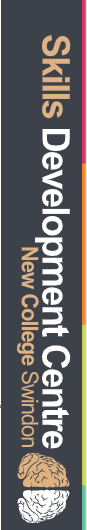 Education, Health & Care Plans (EHCP)
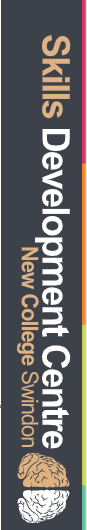 Evolve@New College
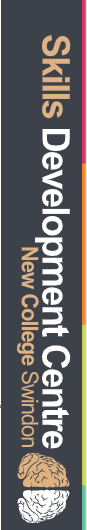 Contact information